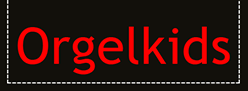 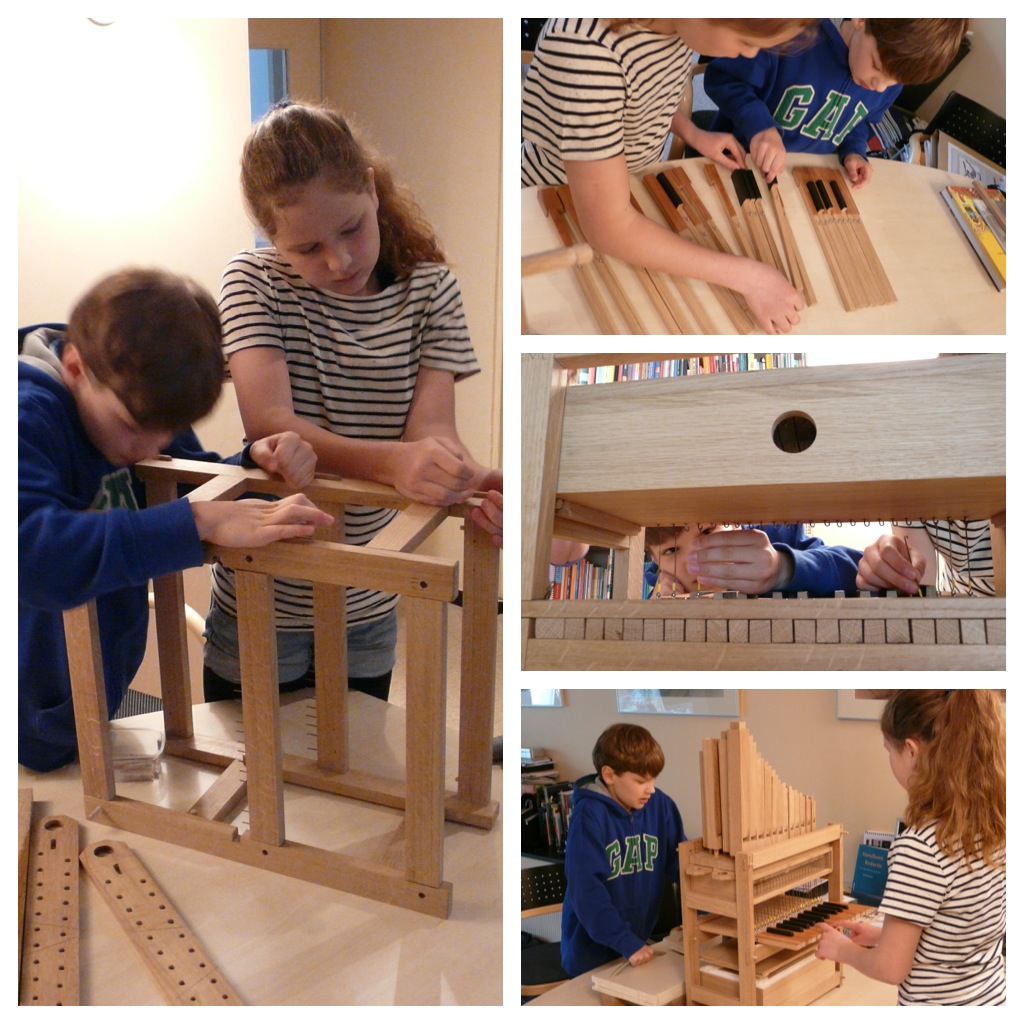 Zanna en Kaj bouwen een orgel
Aan de slag met het Doe-orgel
Een orgel in een kist?
Raamwerk in elkaar zetten
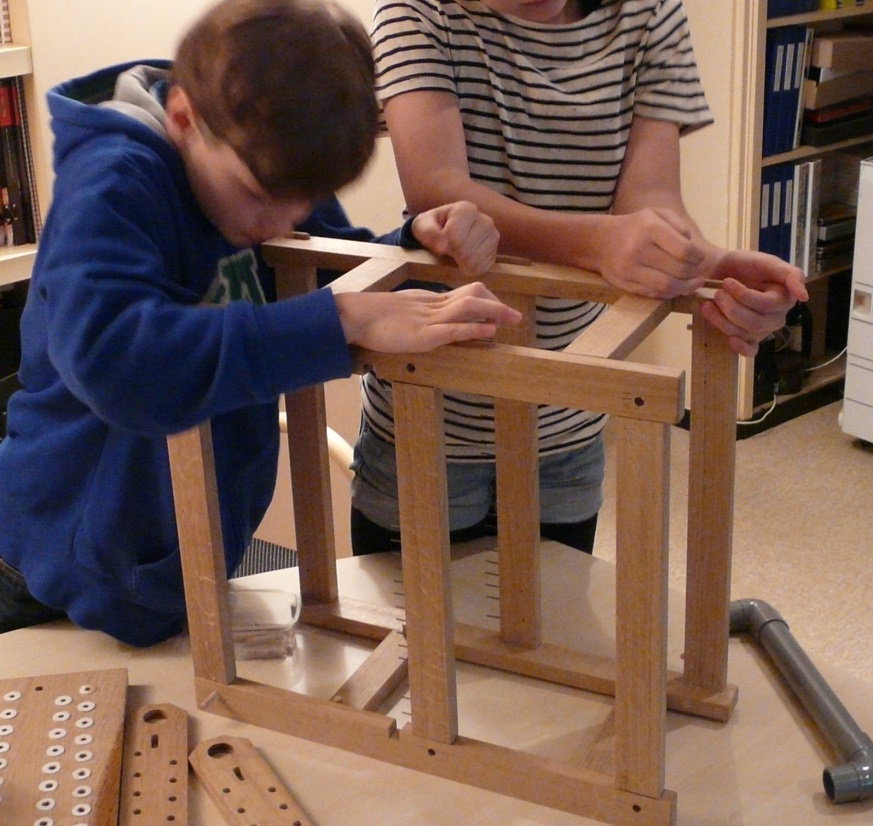 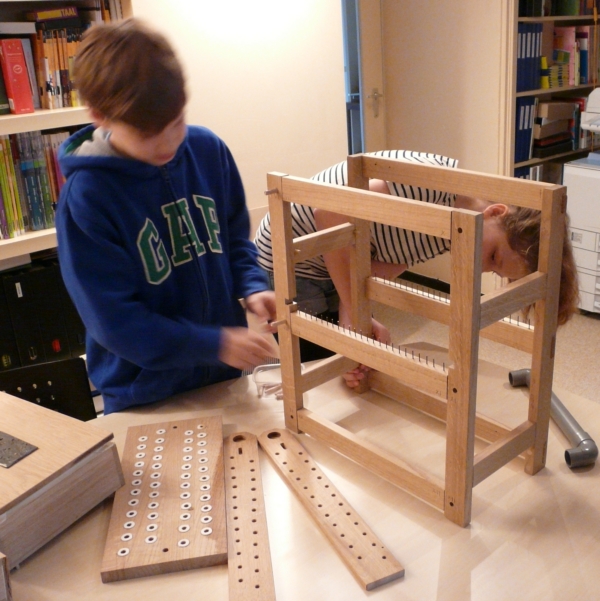 Toetsen op volgorde leggen
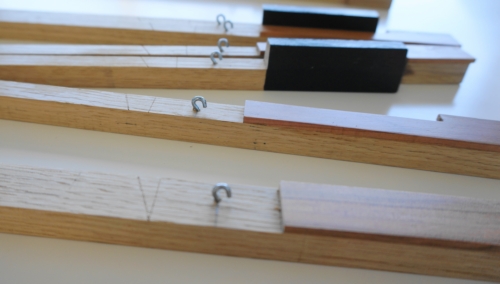 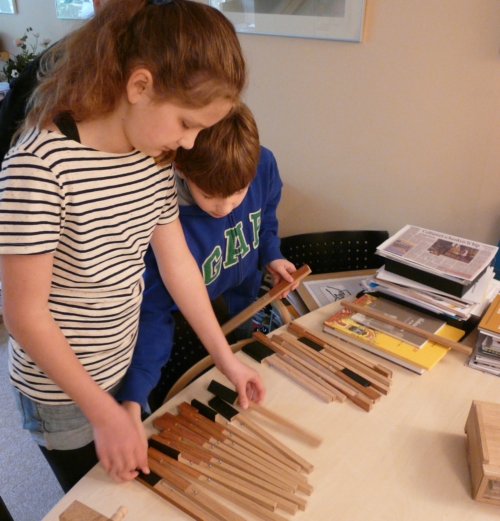 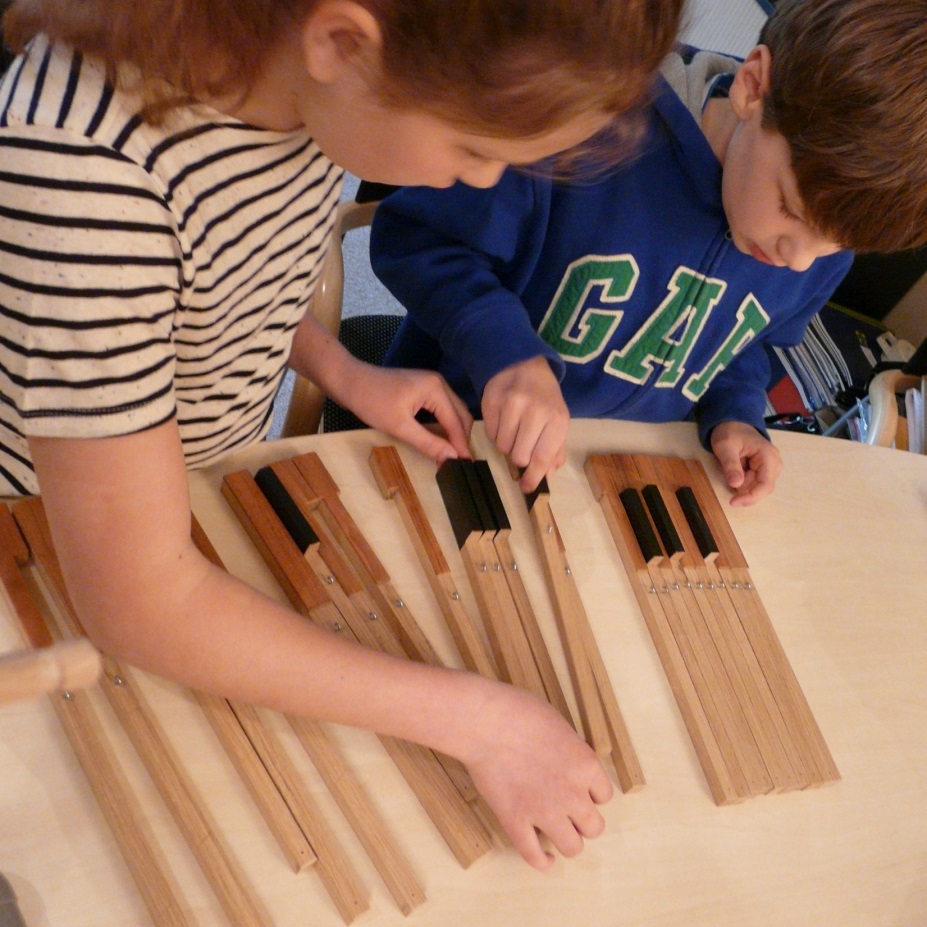 Controleren of het klopt
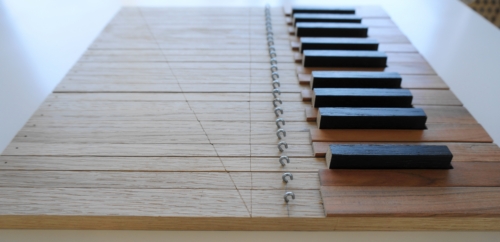 Toetsen in het raamwerk plaatsen
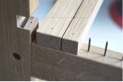 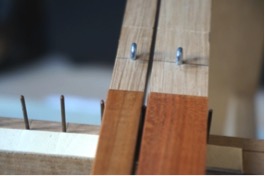 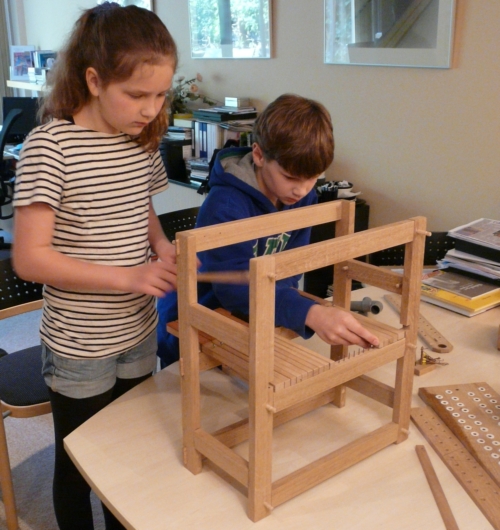 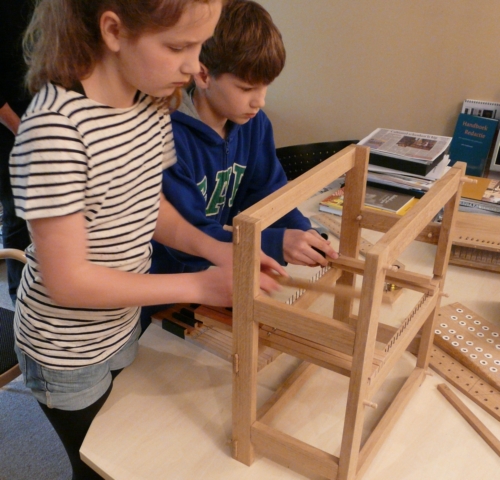 Windlade plaatsen
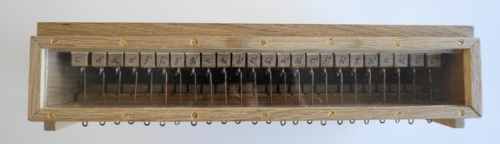 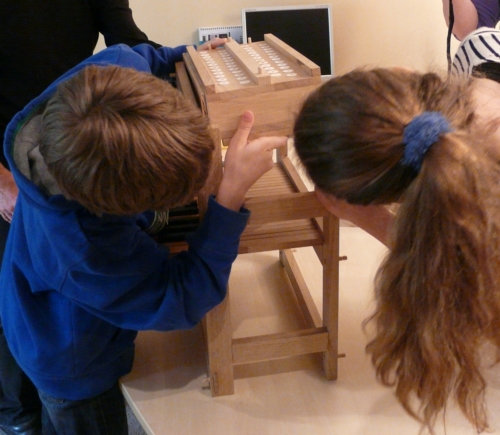 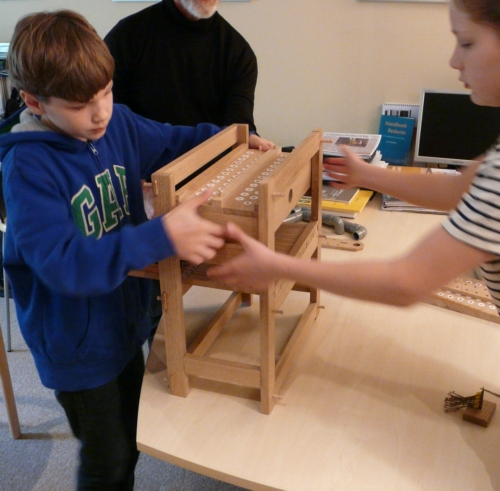 Toetsen verbinden
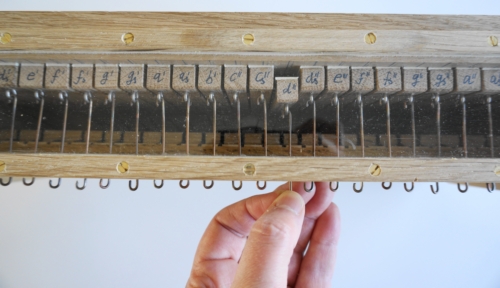 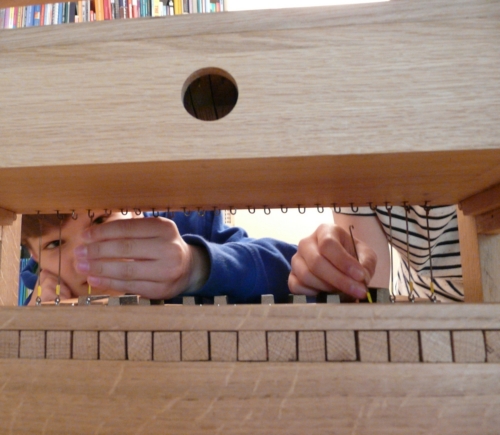 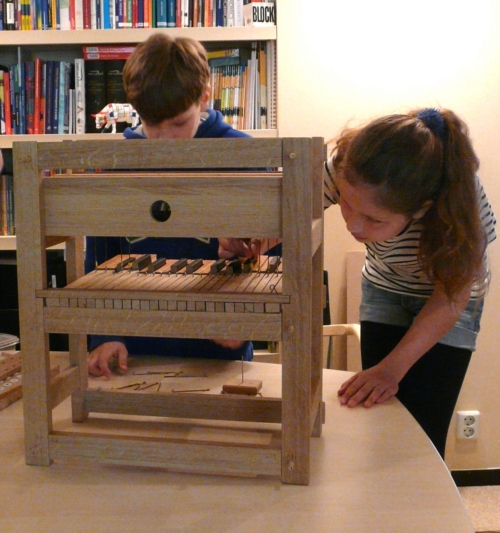 Magazijnbalg plaatsen
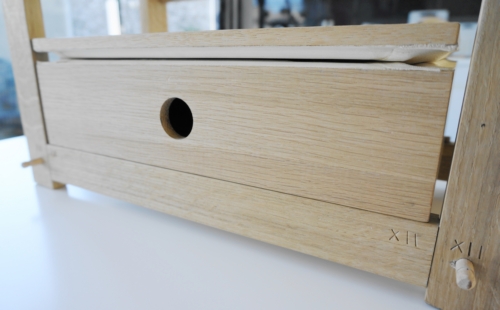 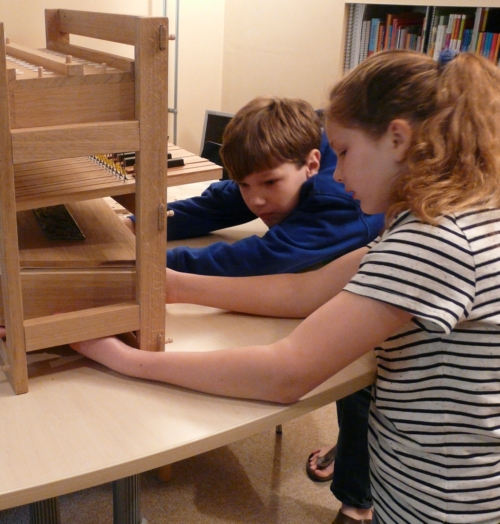 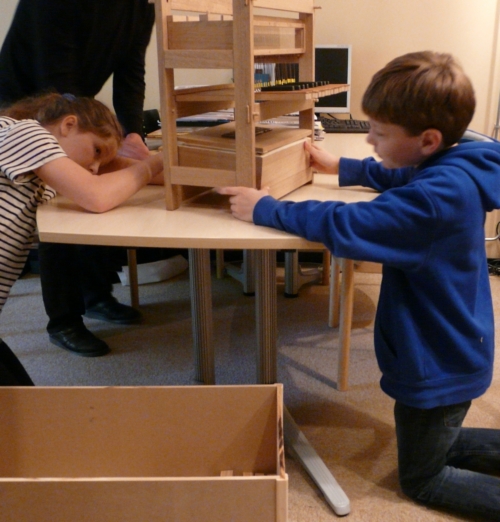 Balgen plaatsen
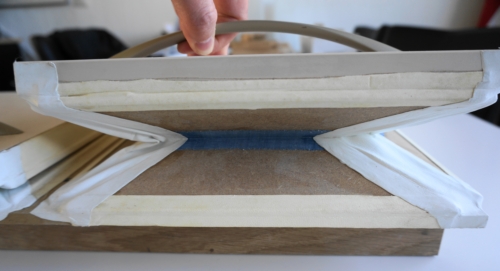 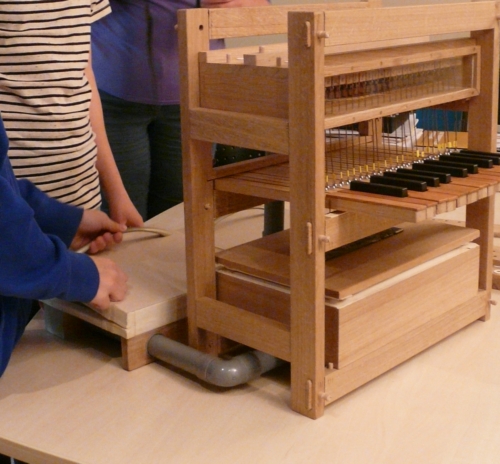 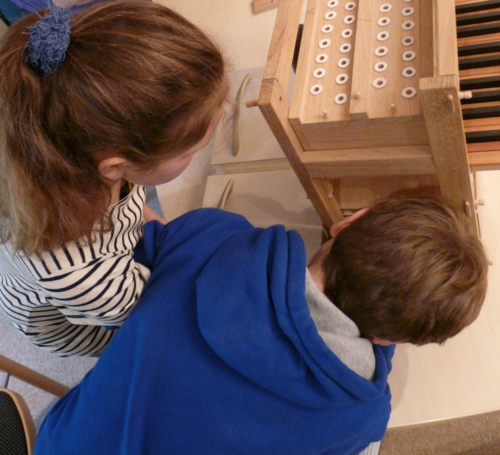 Slepen plaatsen
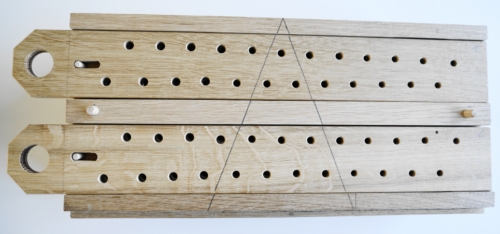 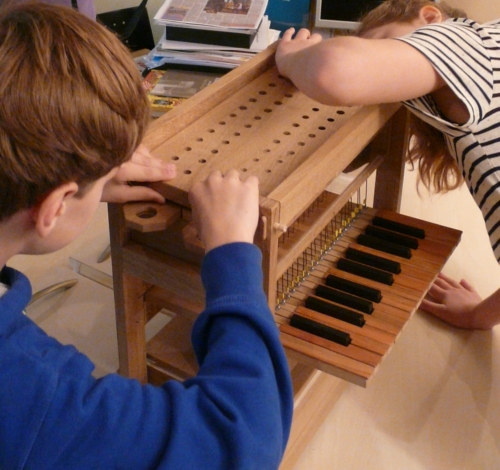 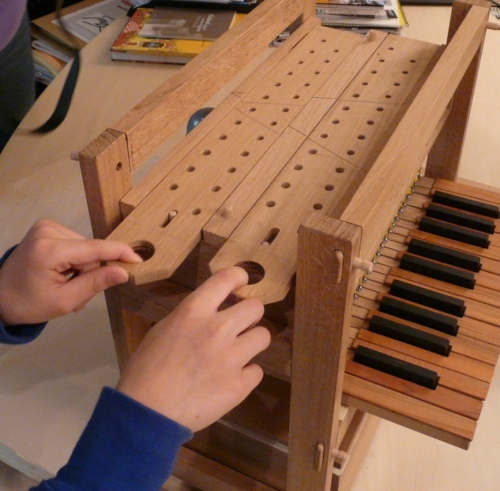 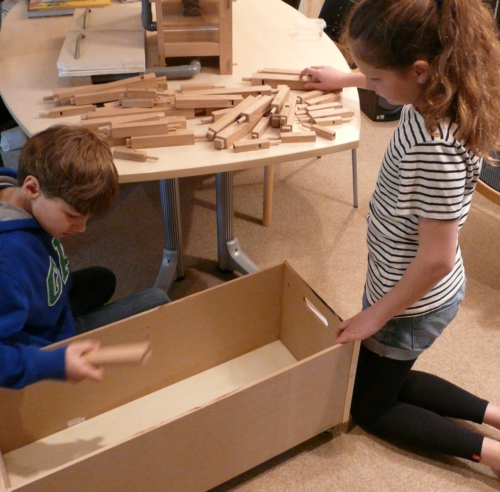 Pijpen sorteren
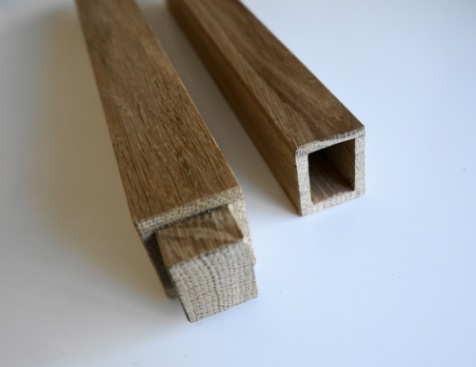 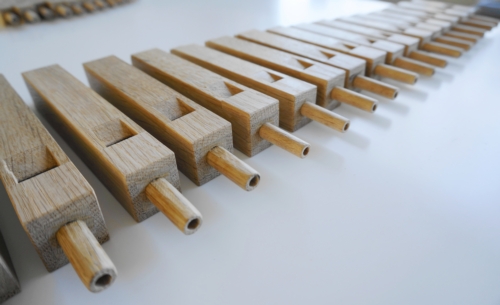 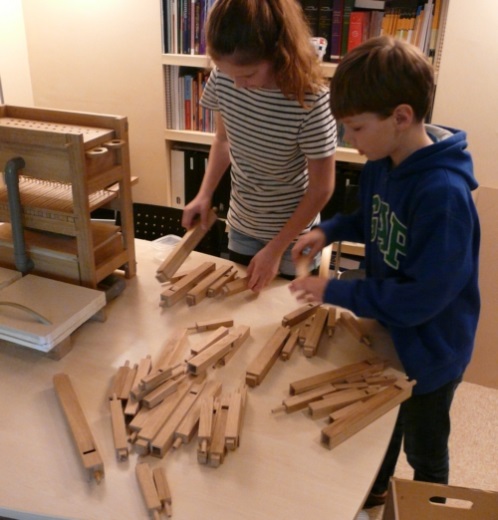 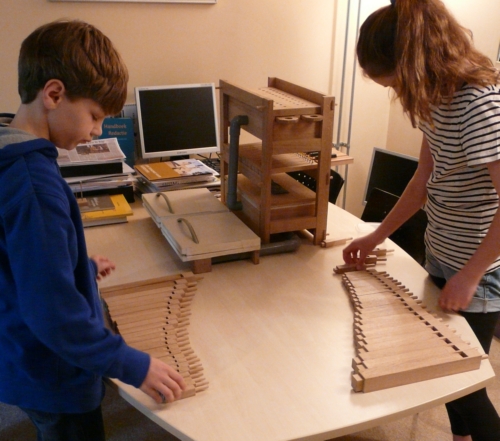 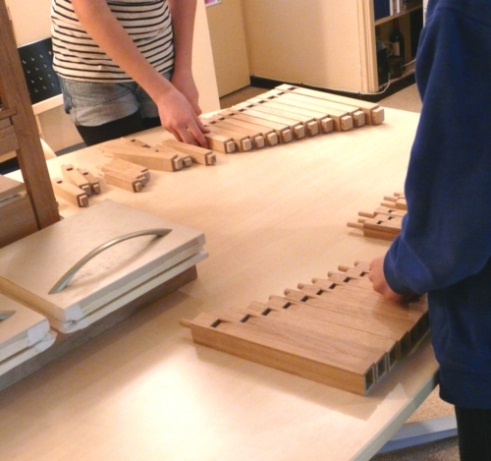 Pijpen op de windlade plaatsen
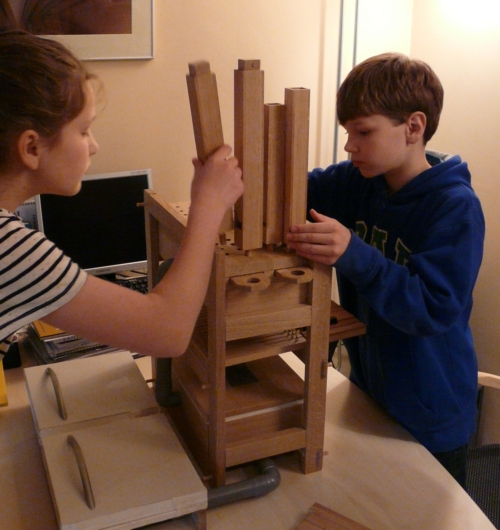 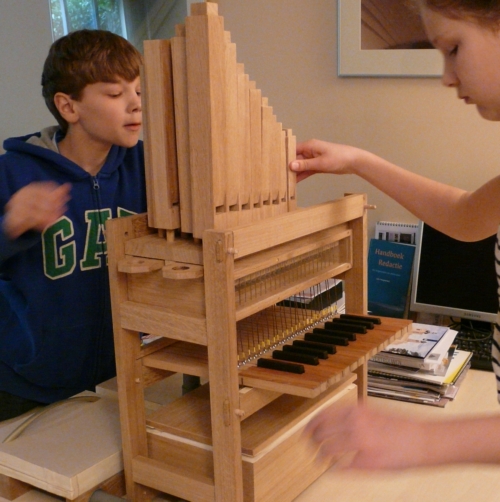 En …. spelen maar!
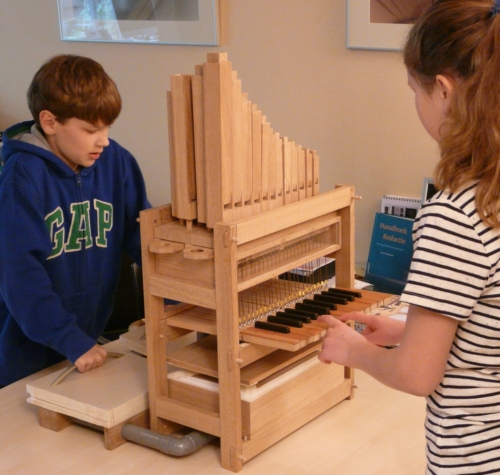 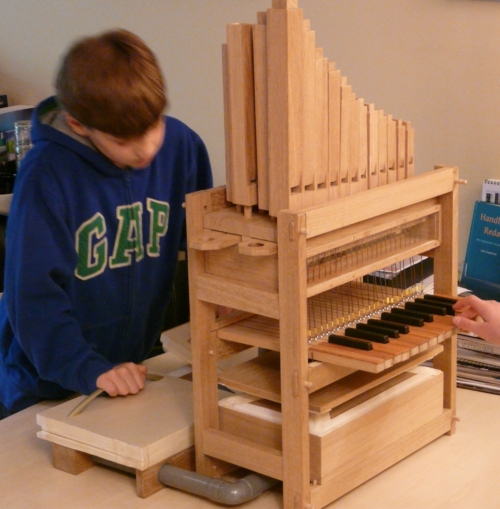 Meer weten?
Het Doe-orgel van Orgelkids is te huur. Alle informatie vind je op:

Website:
www.orgelkids.nl


Facebook:
www.facebook.com/orgelkids


Twitter:
@orgelkids
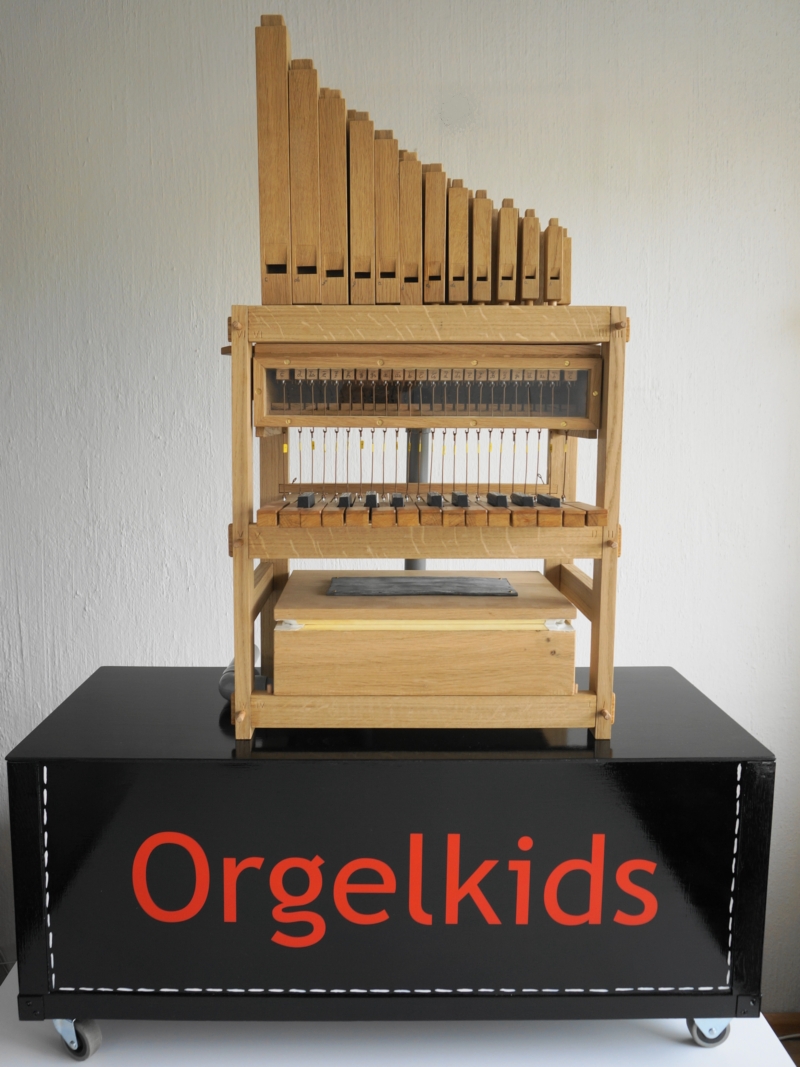